Mathematics
Lesson 3 of 5
Addition and subtraction: Combining two groups including zero
Miss. Molnar
‹#›
Use the part whole model and counting objects to add the amounts in each box. Use the sentence stem to explain outloud.
There are ___ shirts.There are ___ hats.
The whole is ___.
___ plus ___ is equal to ___.
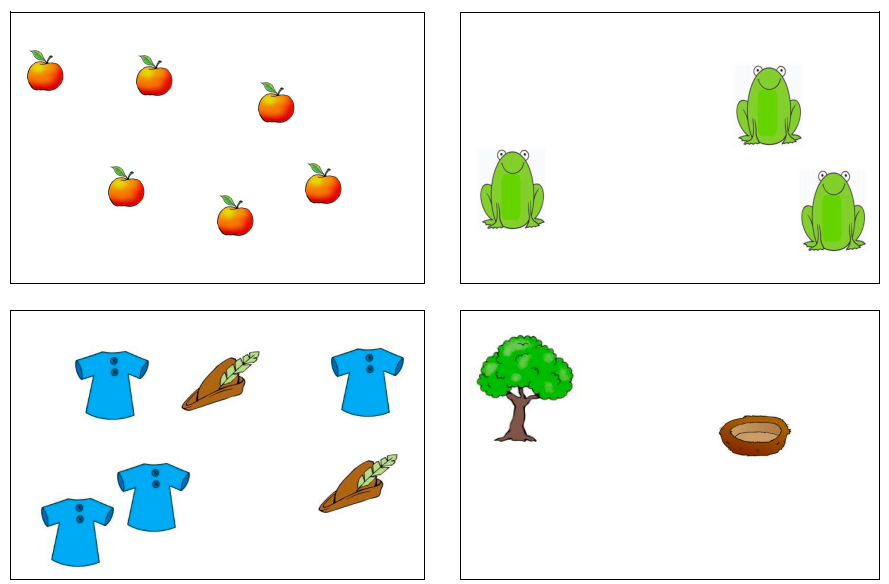 ‹#›
Use the part whole model and counting objects to add the amounts in each box. Use the sentence stem to explain outloud.
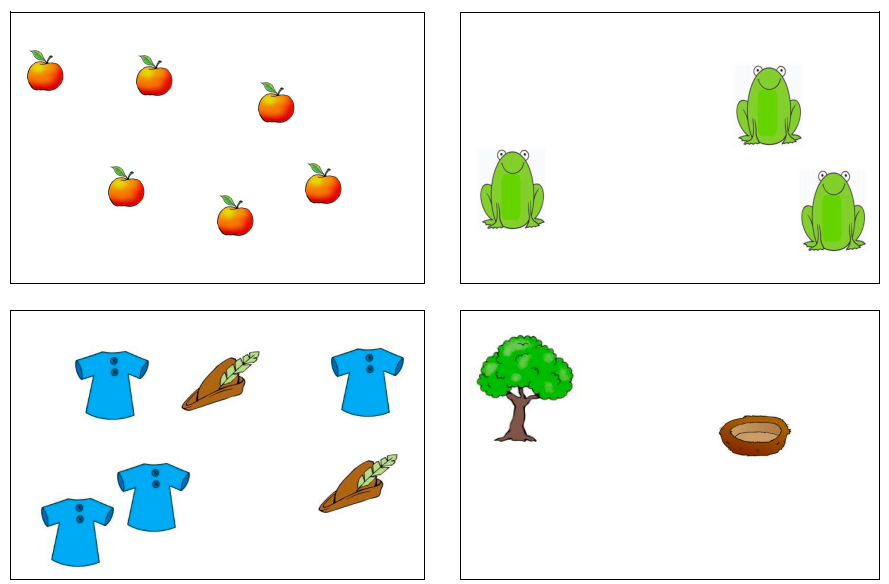 There are ___ trees.There are ___ nests.
The whole is ___.
___ plus ___ is equal to ___.
‹#›
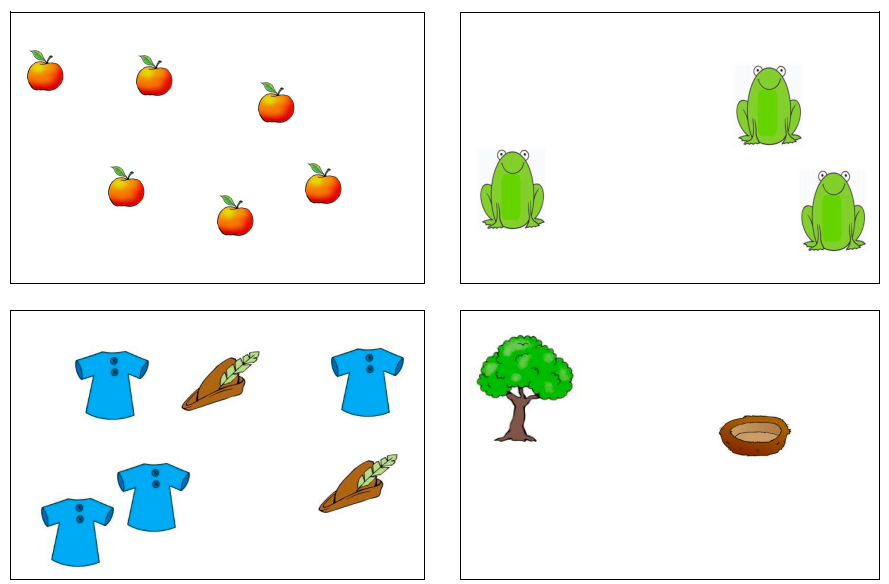 There are ___ apples.
The whole is ___.
___ plus ___ is equal to ___.
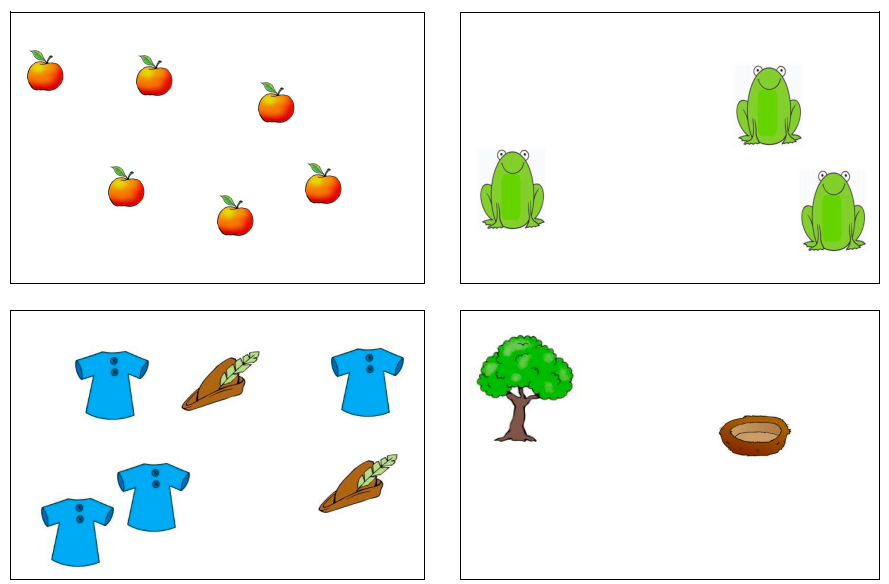 There are ___ frogs.
The whole is ___.
___ plus ___ is equal to ___.
4
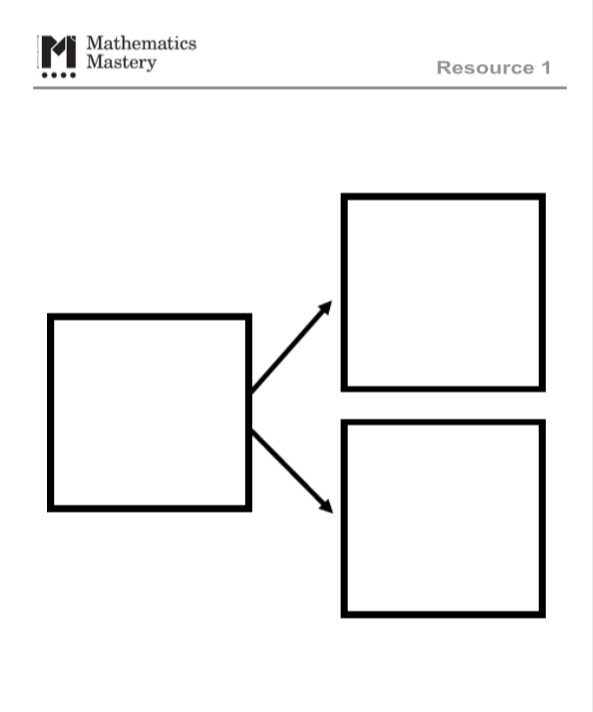 ‹#›